Opora pro semináře
Zdroje ke studiu
Fyziologie výživy a základy výživyOdborná opora
Milan Holeček - Regulace metabolismu základních živin u člověka
Iva Klimešová – Fyziologie výživy
Lucie Mandelová & Iva Hrnčiříková – Základy výživy ve sportu
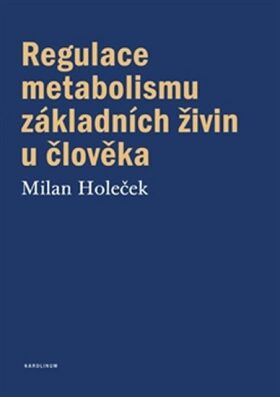 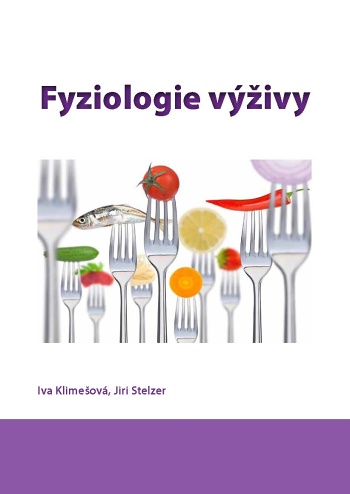 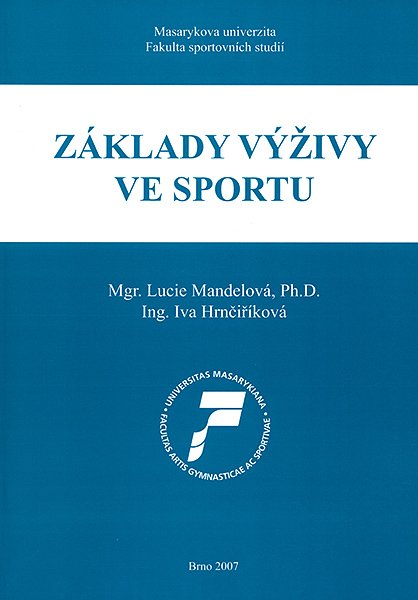 Sportovní výživa a regeneraceOdborná opora
Michal Kumstát – Sportovní výživa v tréninkové a závodní praxi
Michal Kumstát – Sportovní výživa jako vědecká disciplína 
Bernaciková a kol. – Regenerace a výživa ve sportu
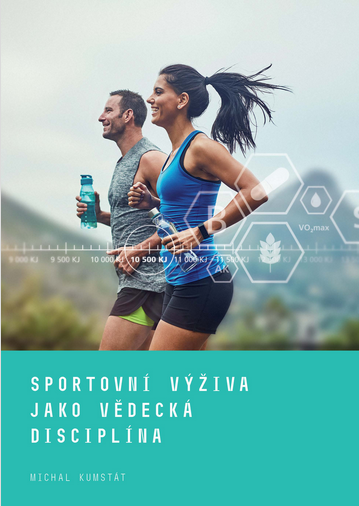 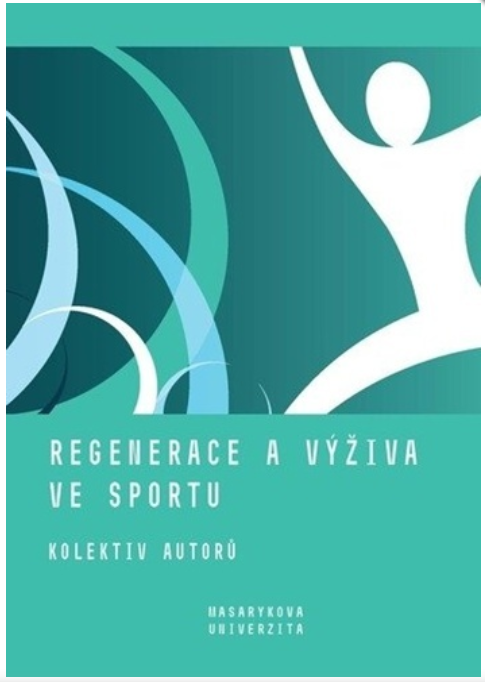 Stravovací doporučeníOdborná opora
Kvalitní a objektivní informace poskytují renomované organizace zaměřené na výživu (Společnost pro výživu, Fórum zdravé výživy aj.), univerzity (Harvard, Cambridge aj.), světové a kontinentální organizace (WHO, EFSA aj.).
Skvělé informace poskytují i nutriční publikace orientované na populaci konkrétního státu – V České republice například publikace DACH.
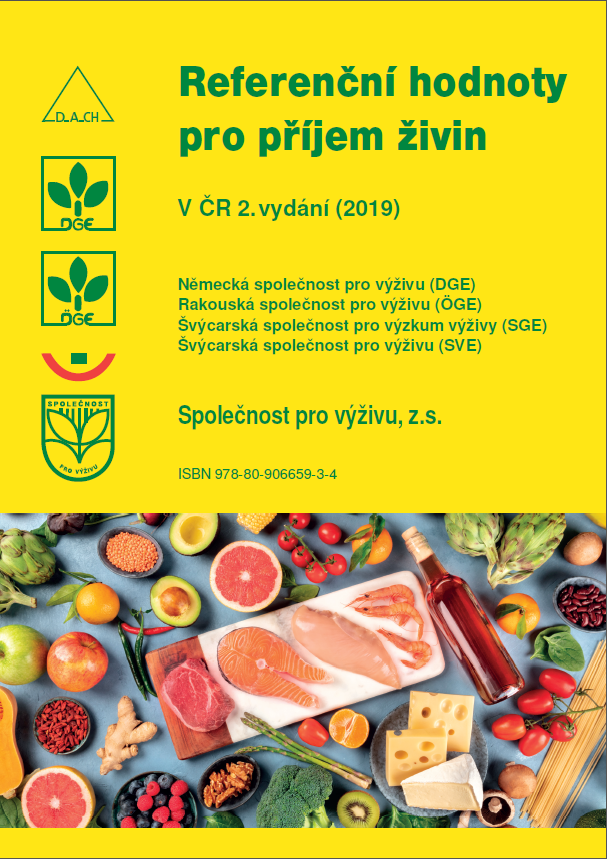 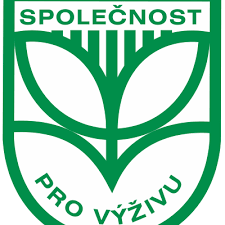 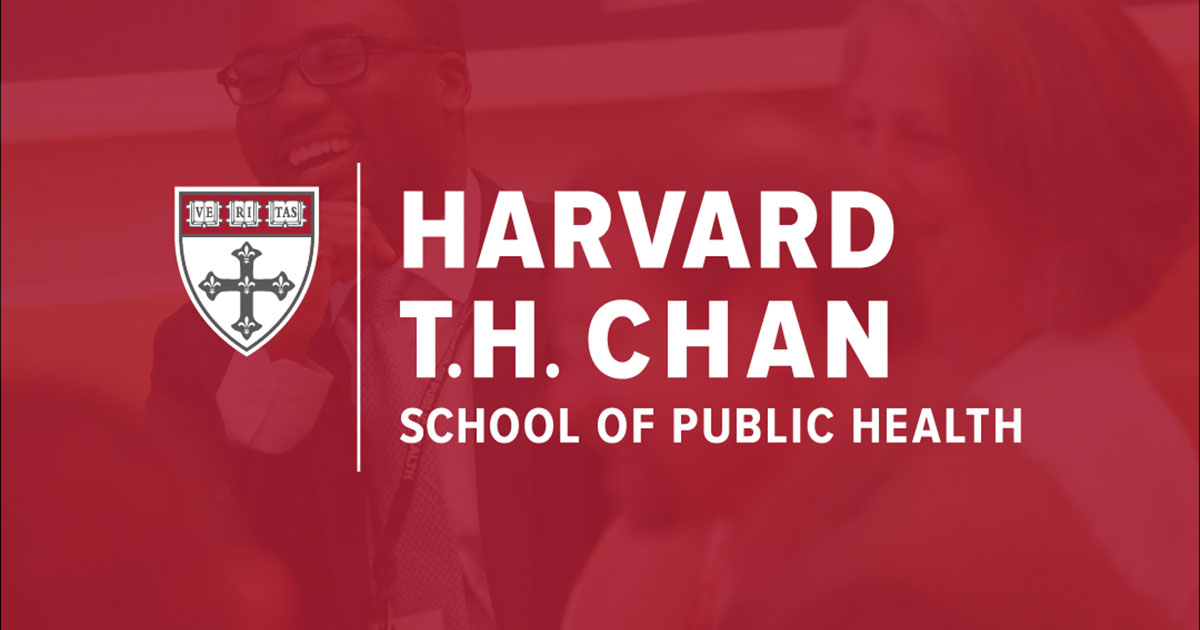 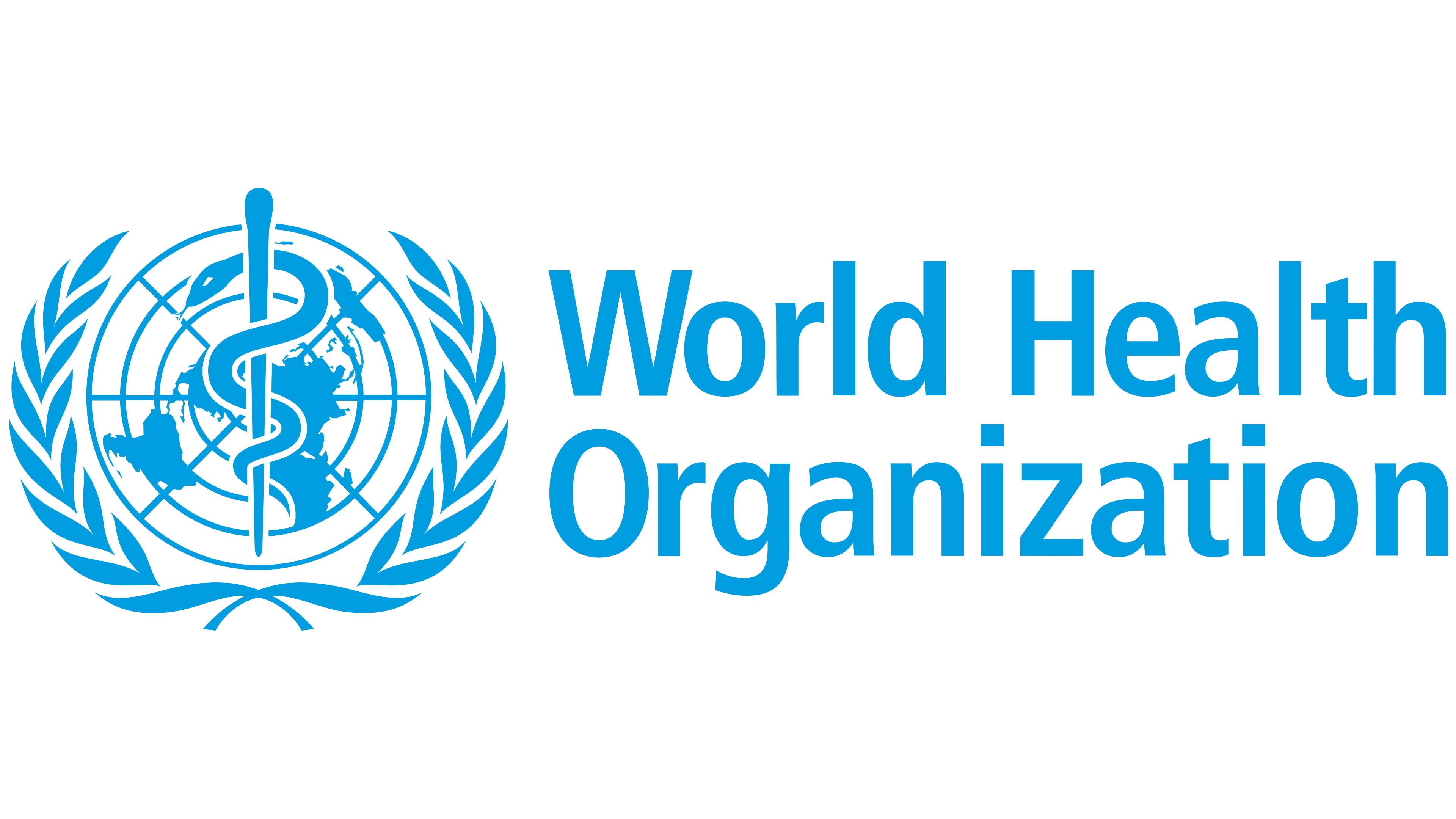 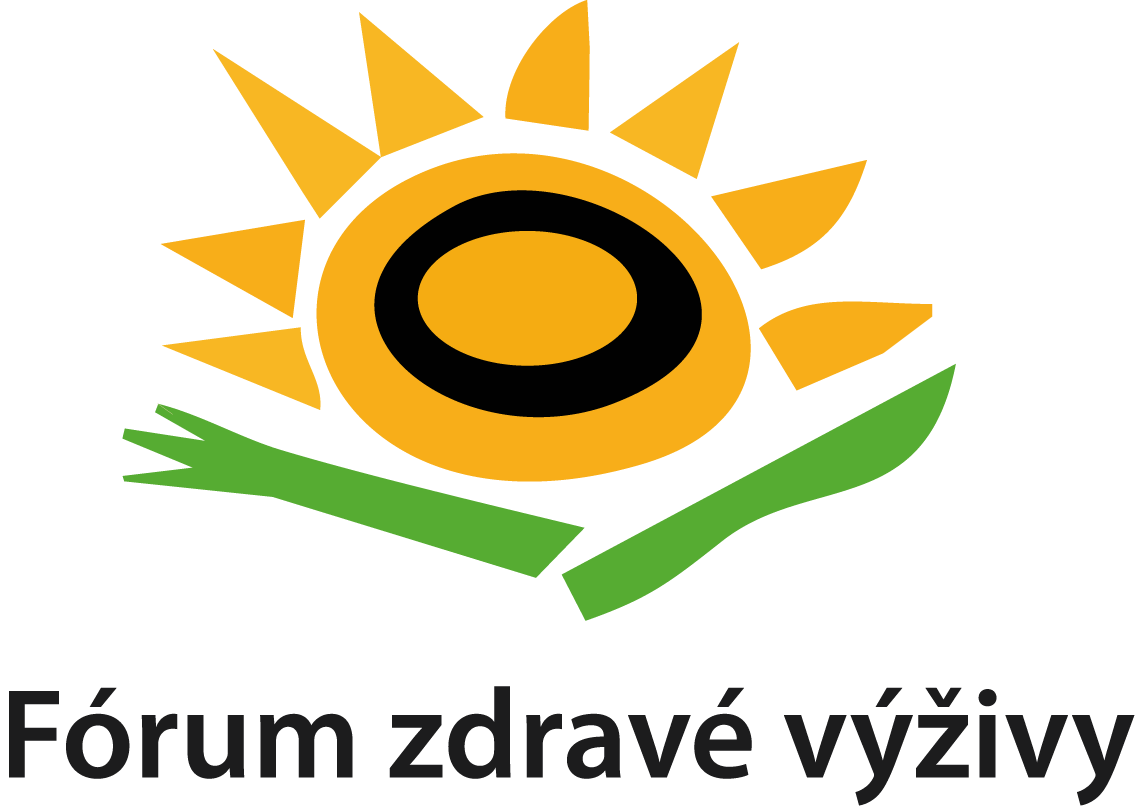 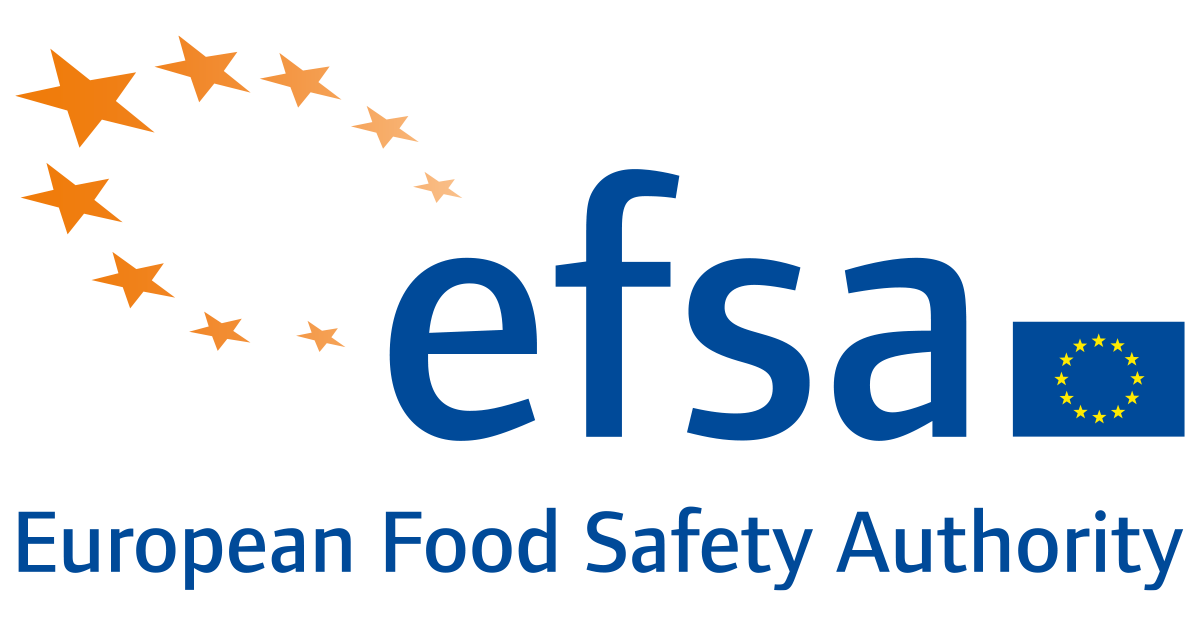 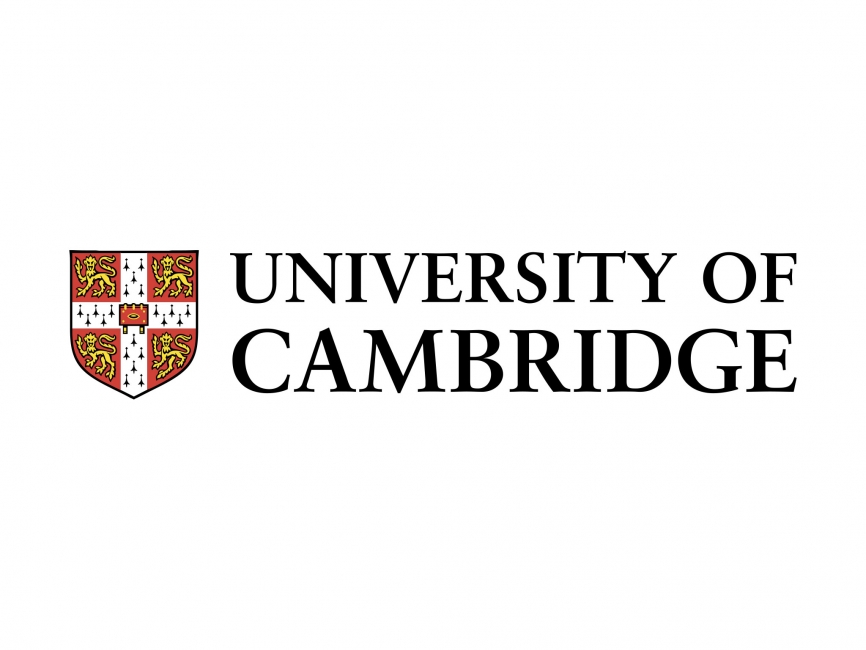 Stravovací doporučení pro sportovceOdborná opora
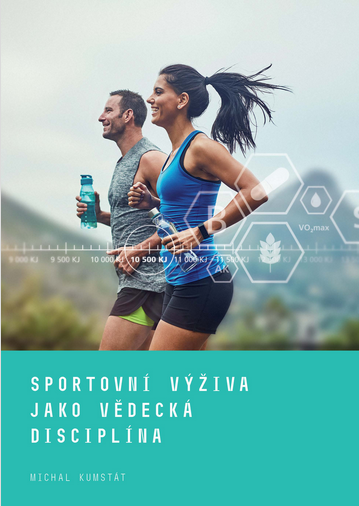 Kvalitní a objektivní informace v oblasti sportu poskytují renomované sportovní asociace (Australský institut sportu aj.), vědecké žurnály (Human Kinetics aj.) a odborné weby (Sigma nutrition, Mysportscience aj.).
Z českých publikací například publikace Sportovní výživa jako vědecká disciplína.
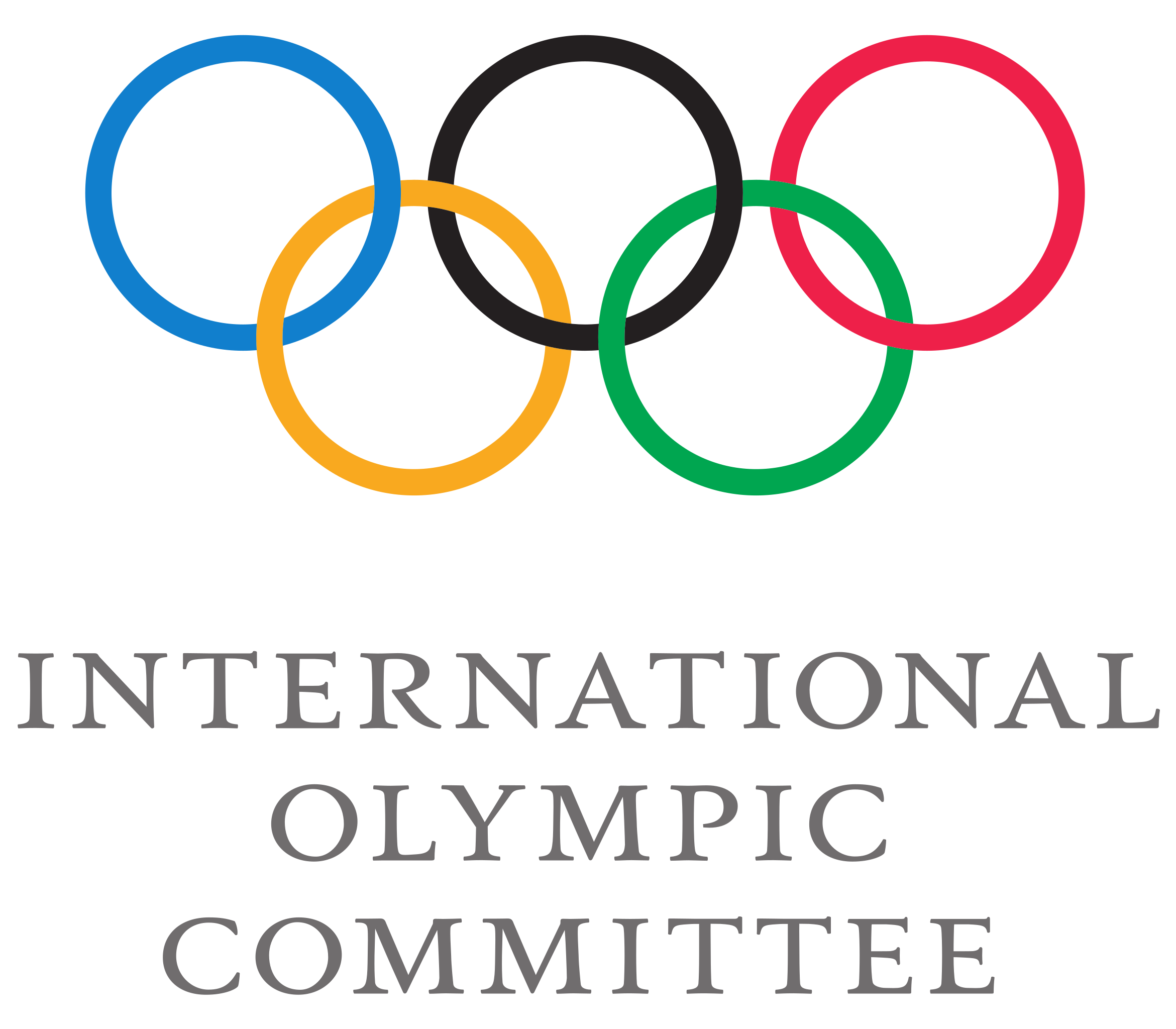 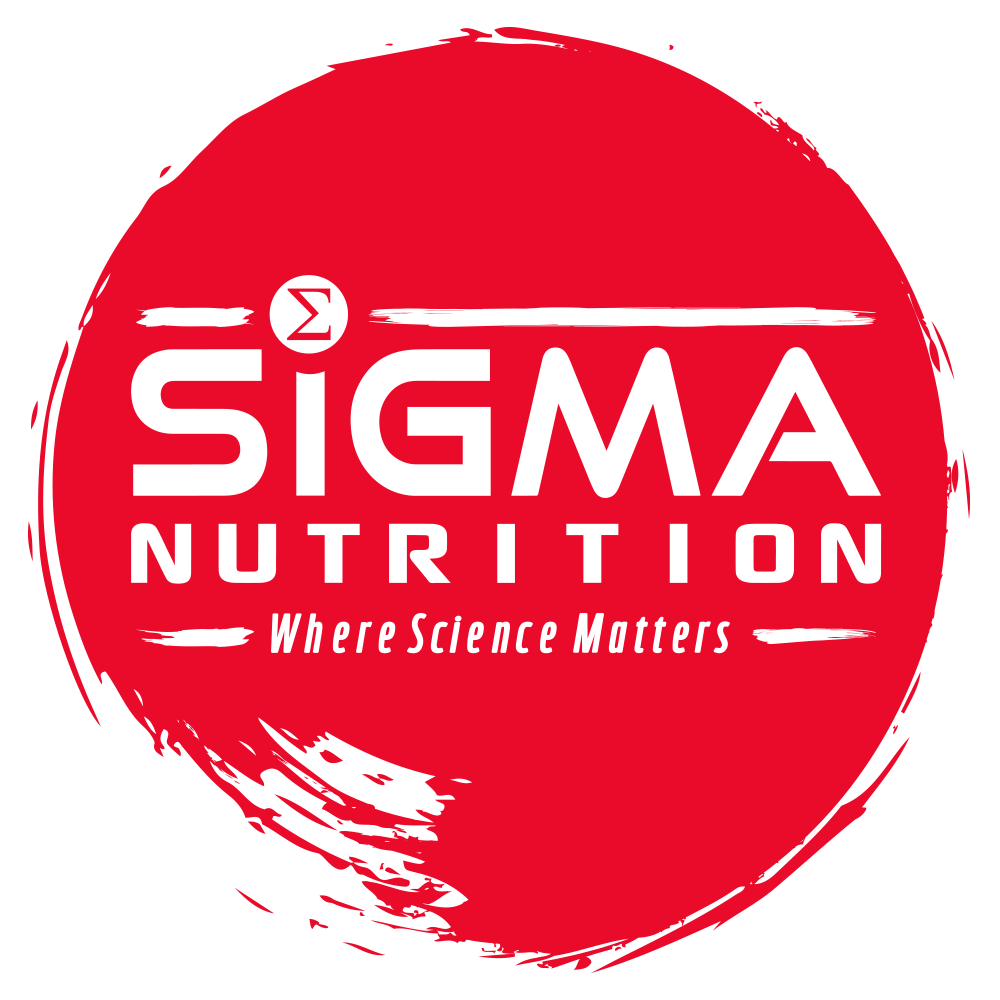 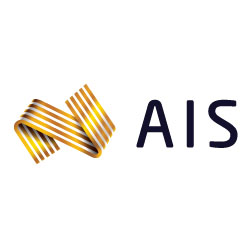 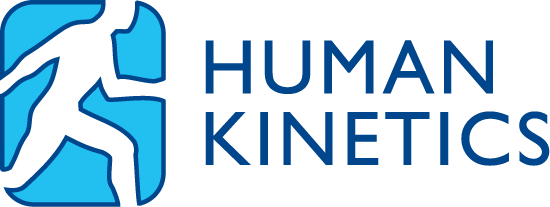 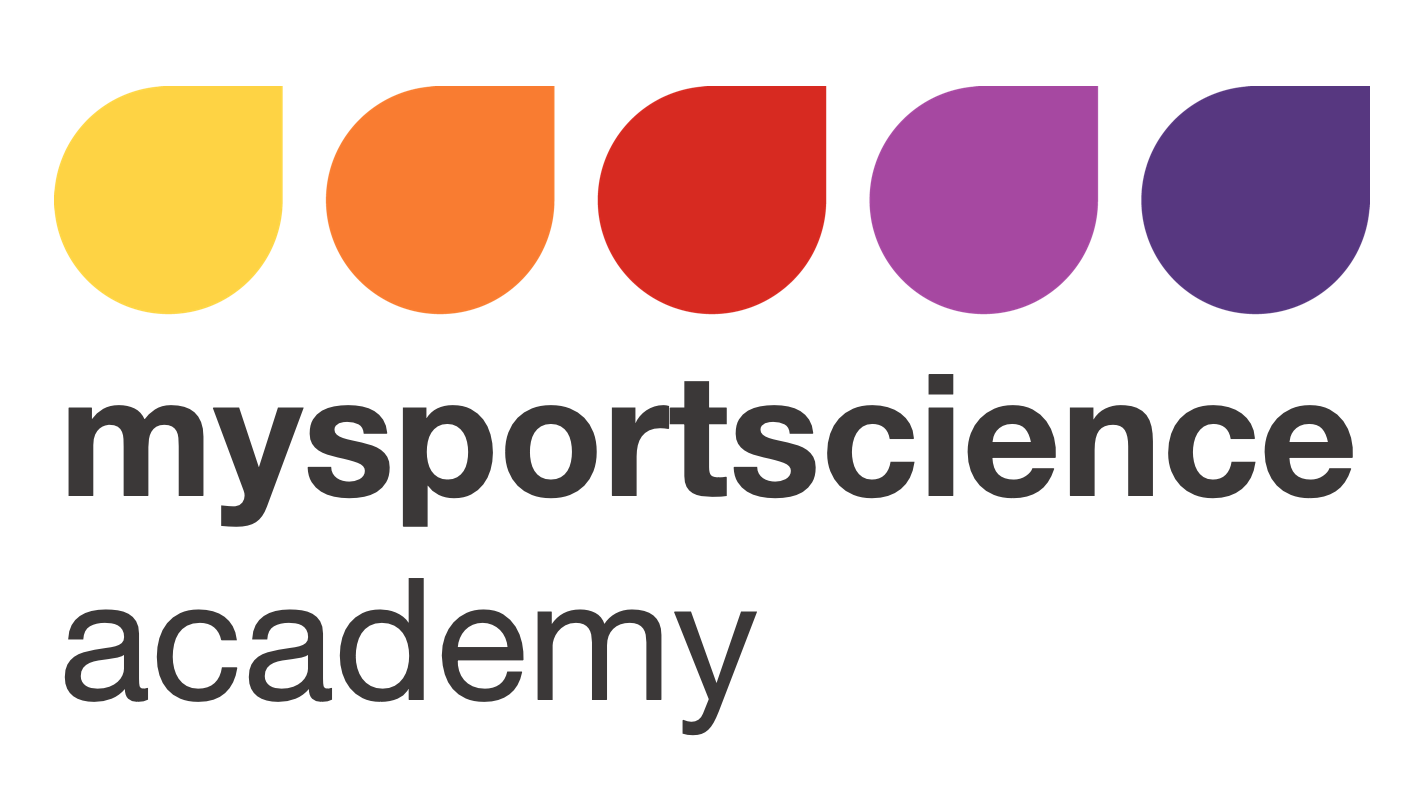